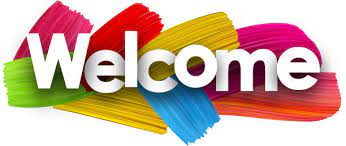 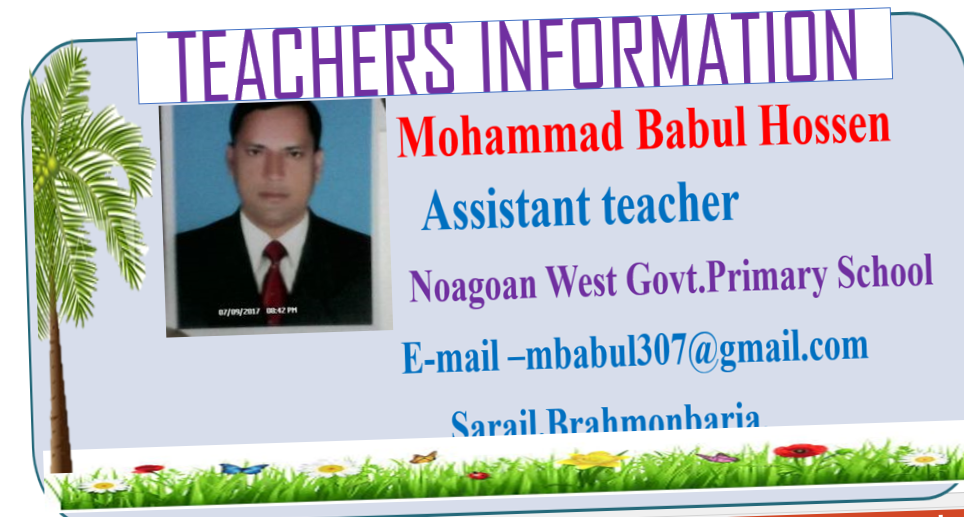 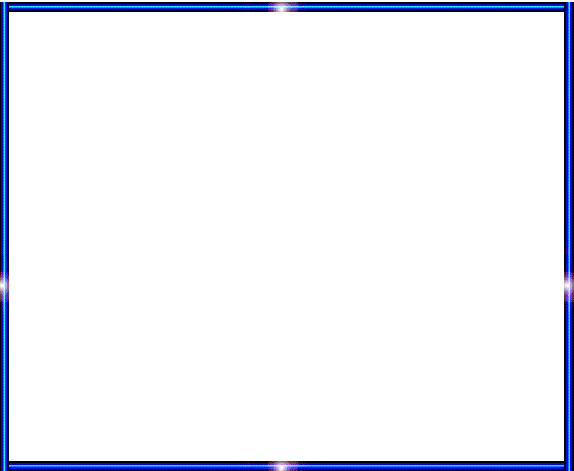 Lesson INFORMATION
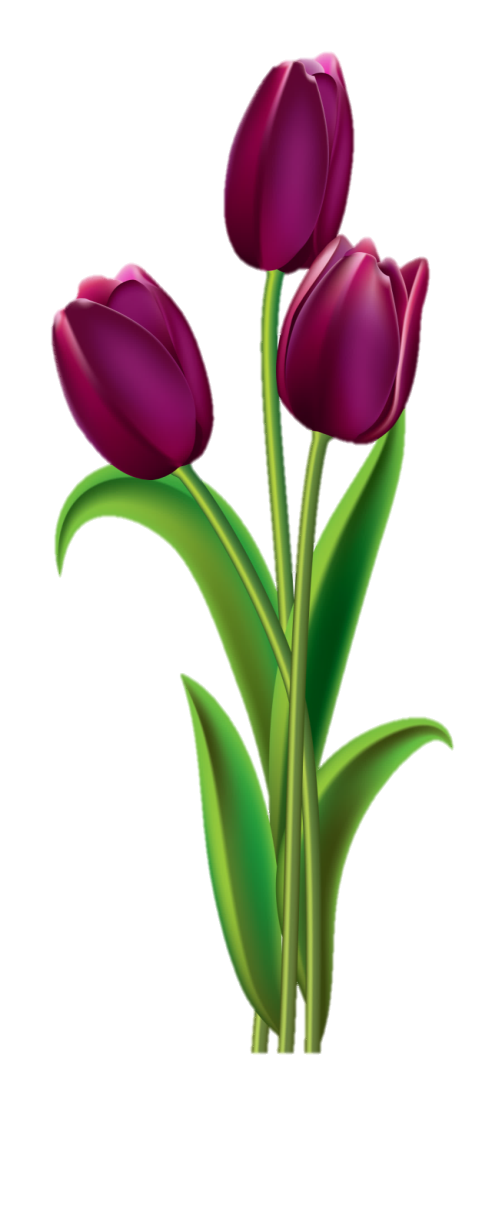 Subject : English
Class : Five
Lesson :1-2
Unit:4
Activity : A(Hi…..
internet)
Time : 40 min
A
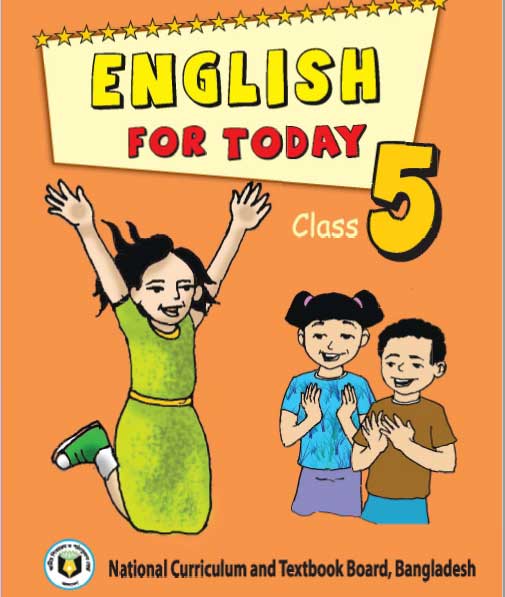 e
r
G
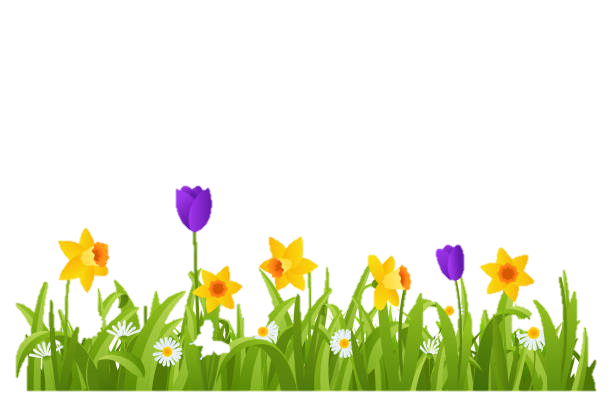 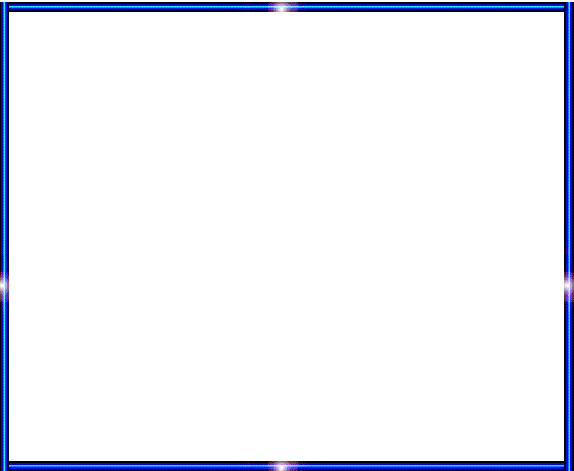 Learning Outcomes
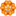 Student’s will be able to-
Listening:1.3.1-recognize which words in a sentence are 			stressed. 
Speaking:1.1.1-say words and phrases and sentences with 		proper sounds and stress.
Reading:1.5.1-read words , phrases and sentences with 			proper pronunciation , stress and intonation.
Writing:5.1.3-read silently with understanding dialogue.
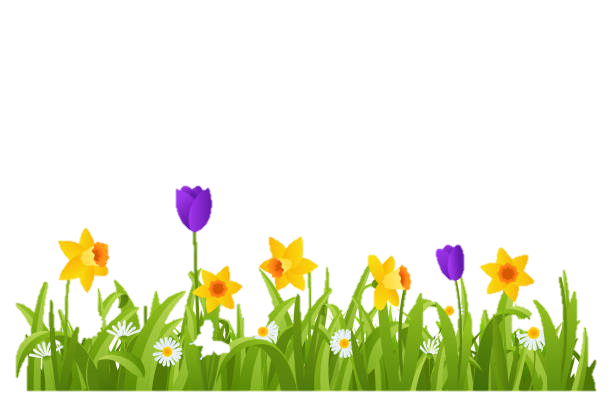 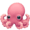 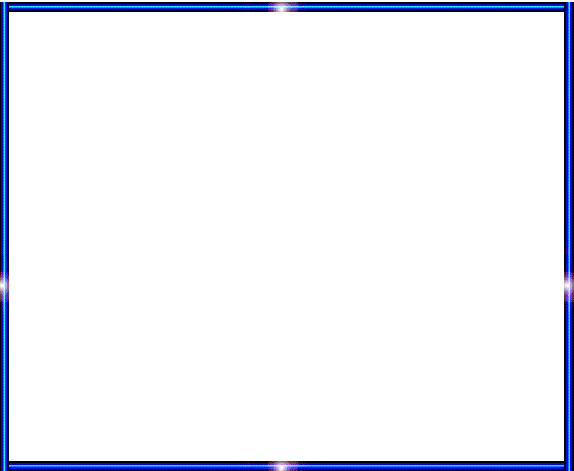 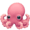 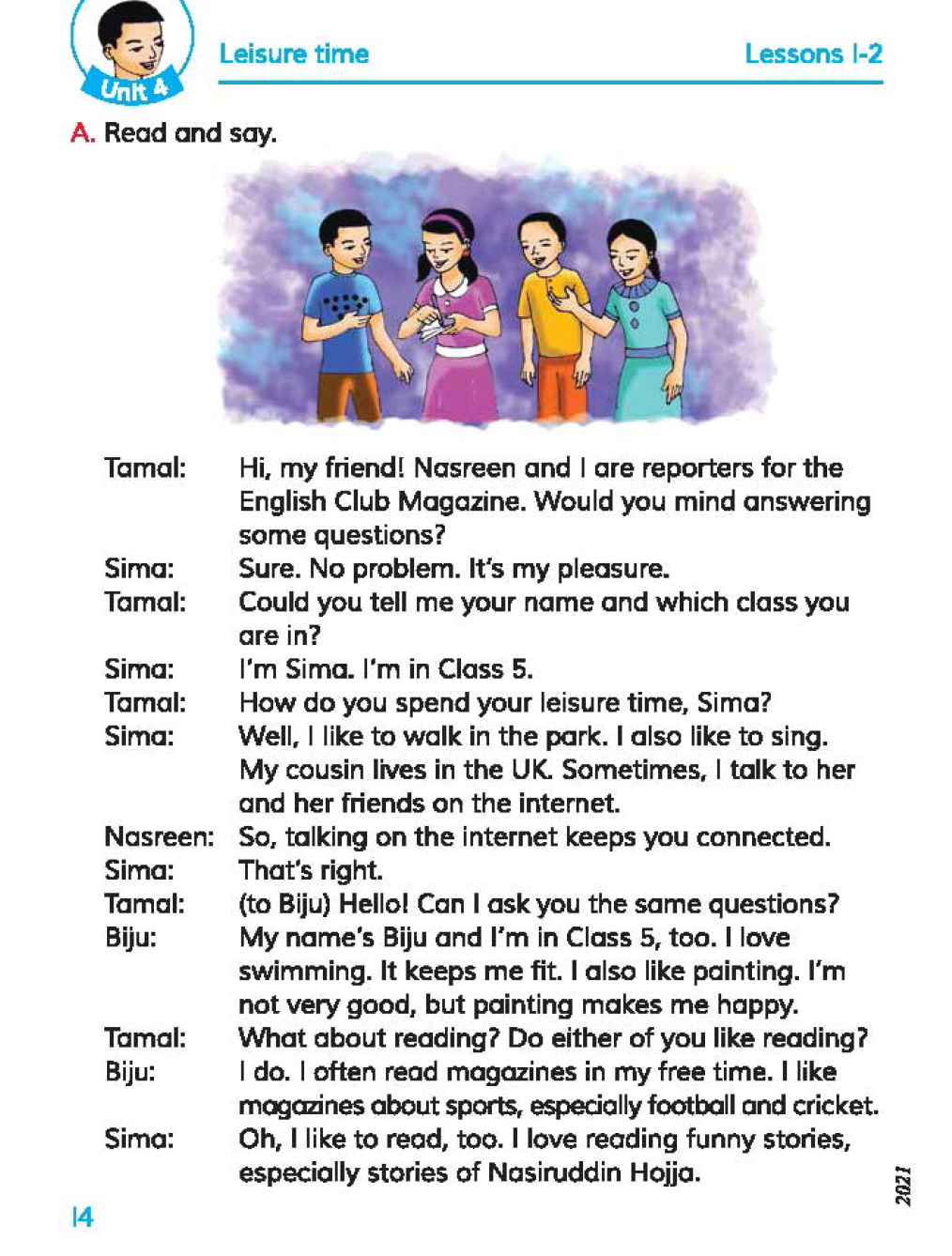 We can see here 4 persons are talking.
What can you see in the picture ?
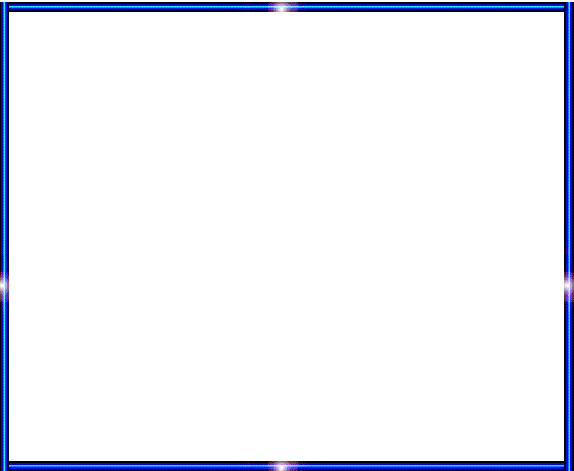 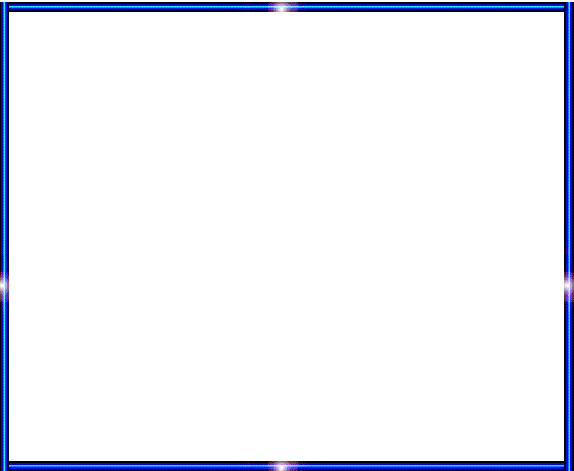 Lesson declaration
Our todays lesson is “ Leisure time”
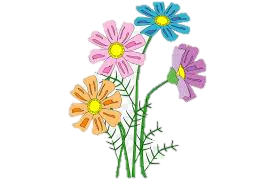 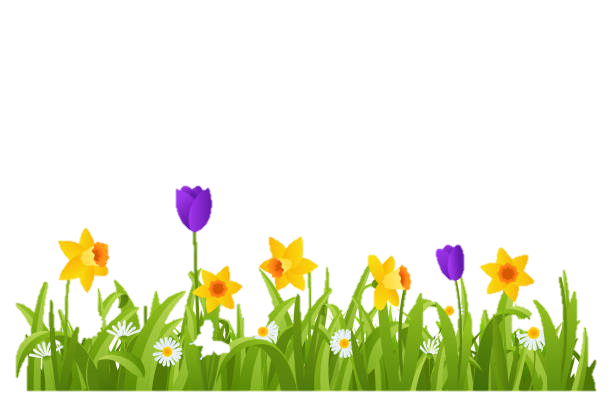 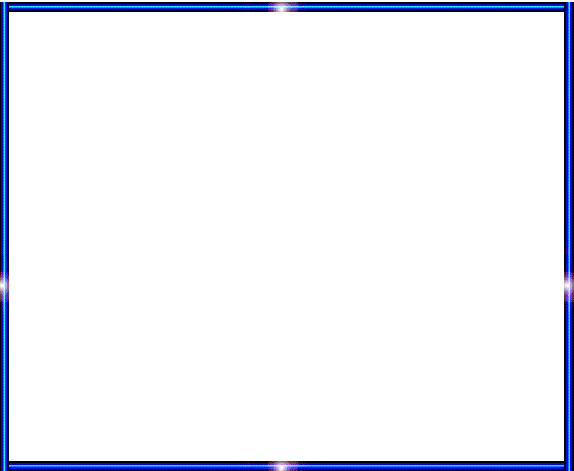 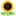 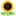 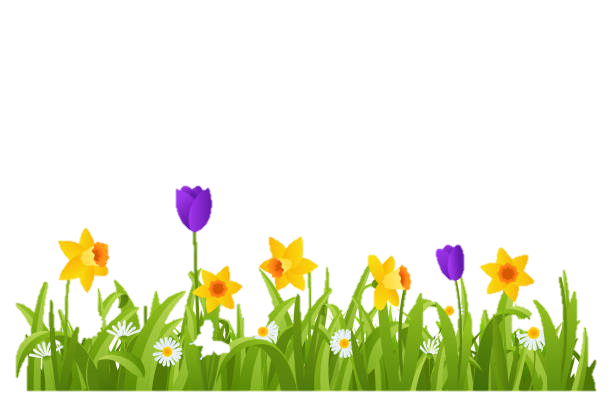 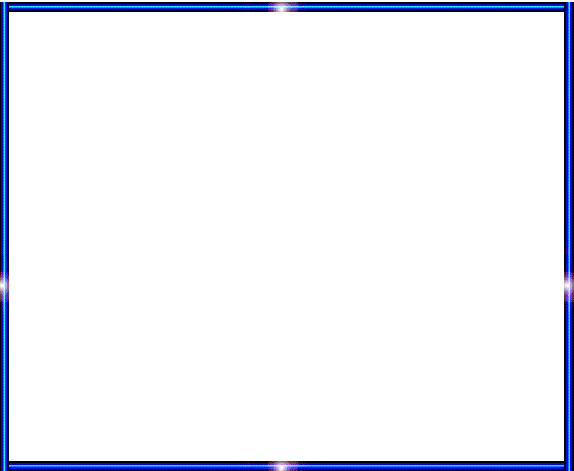 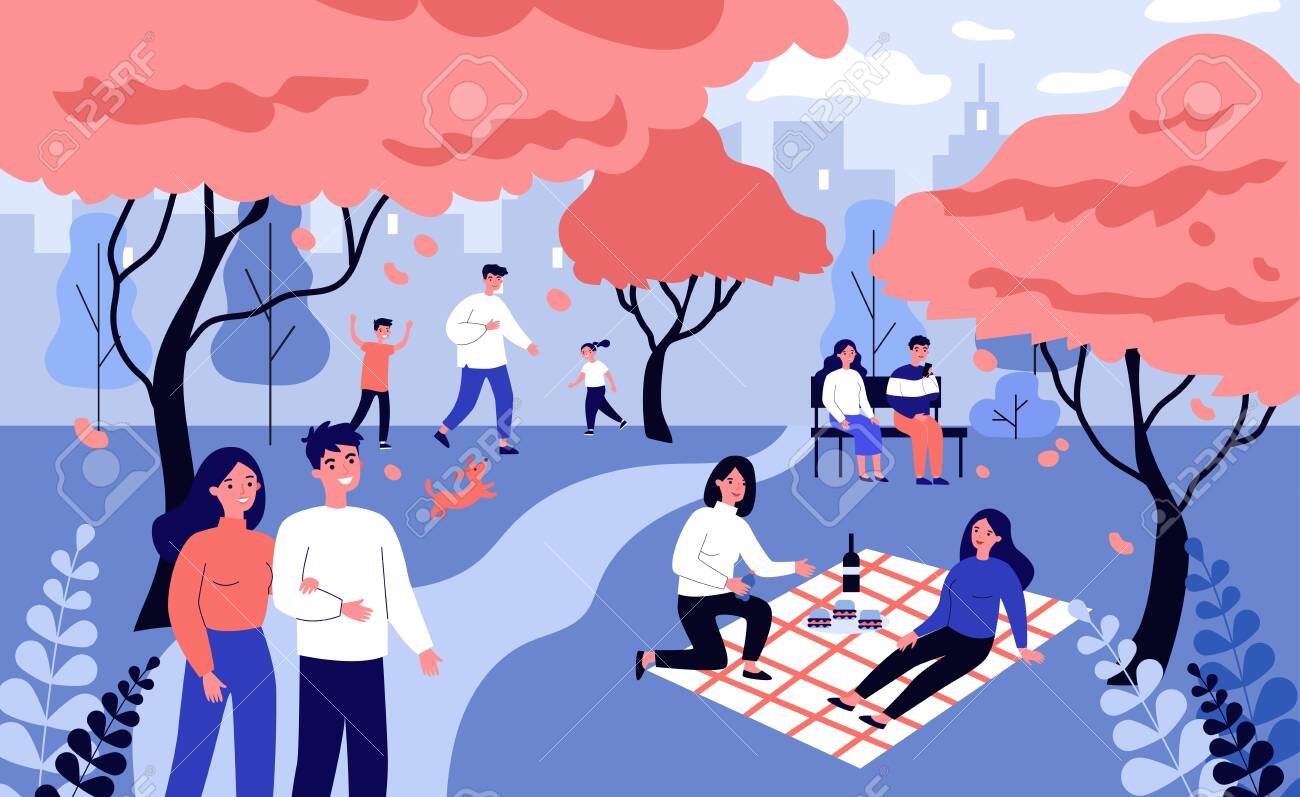 leisure
Free time
How do you spend your  leisure time?.
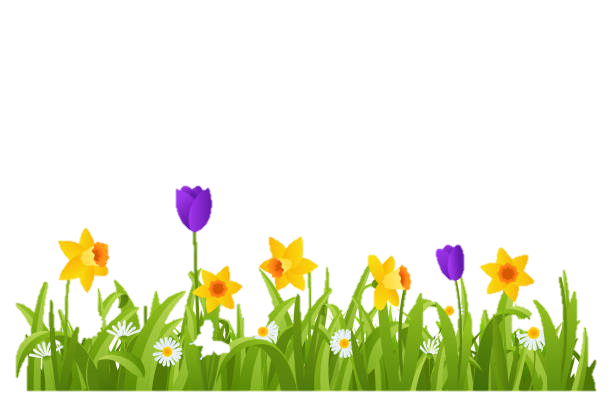 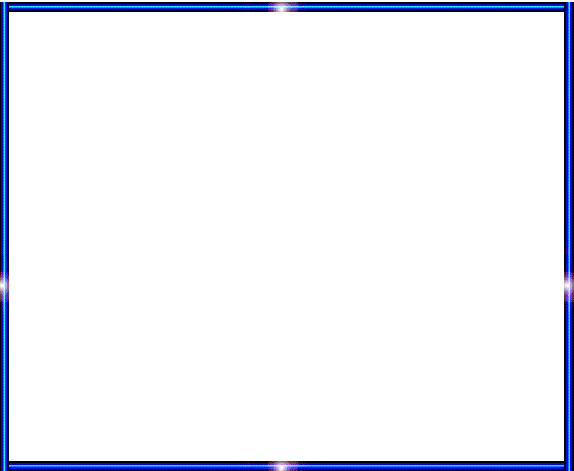 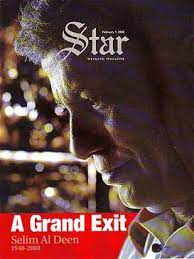 magazine
journal
He is reading a magazine.
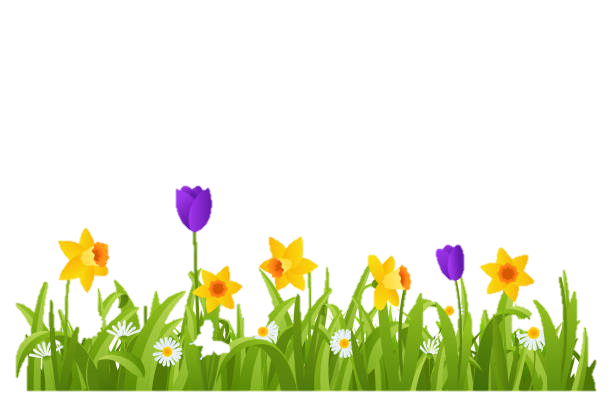 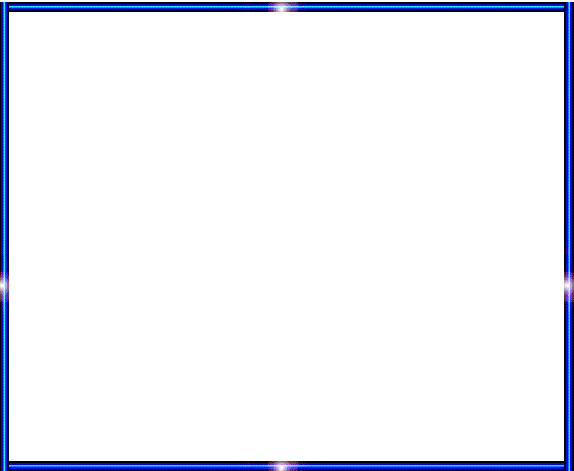 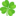 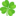 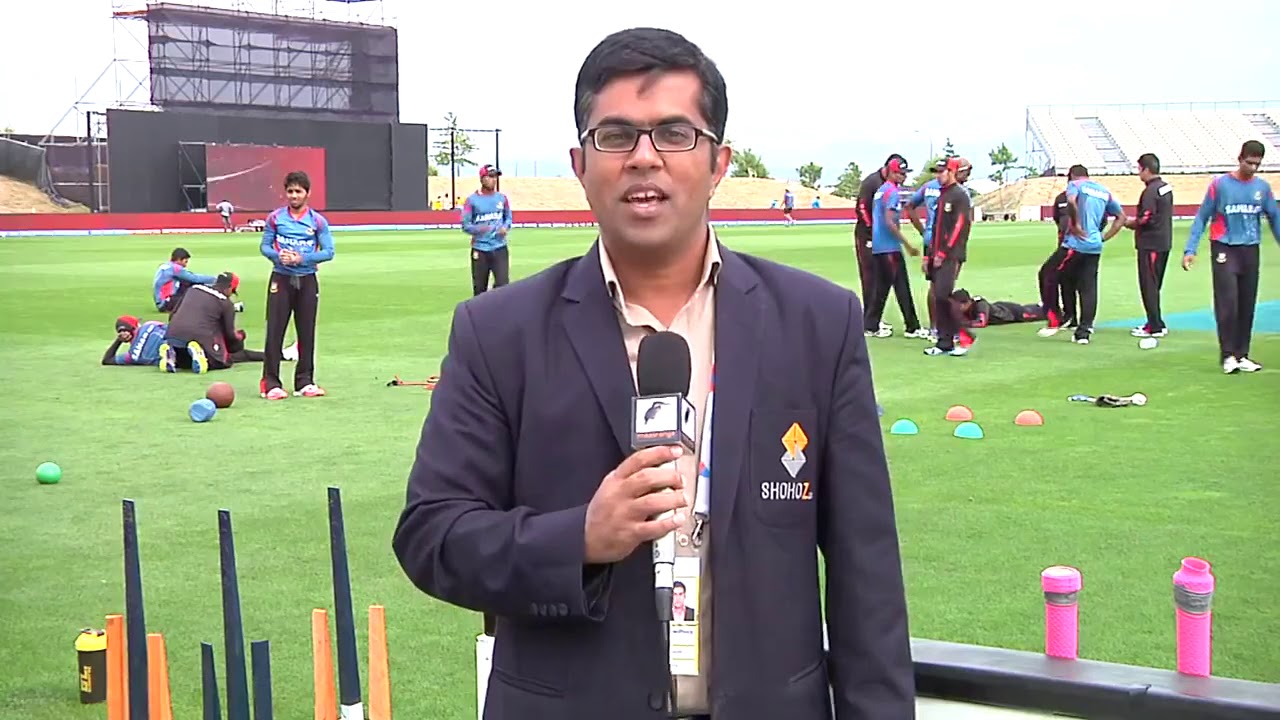 Informer
Reporter
He is a reporter.
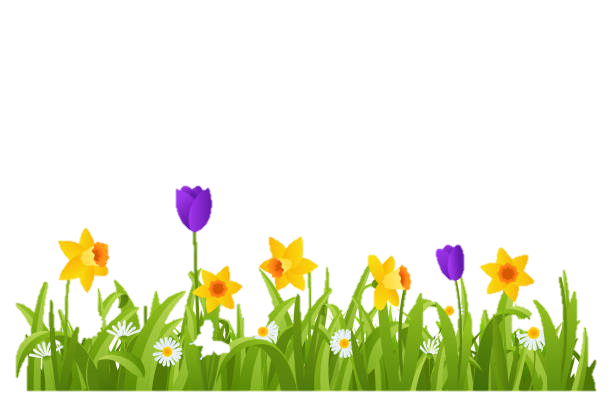 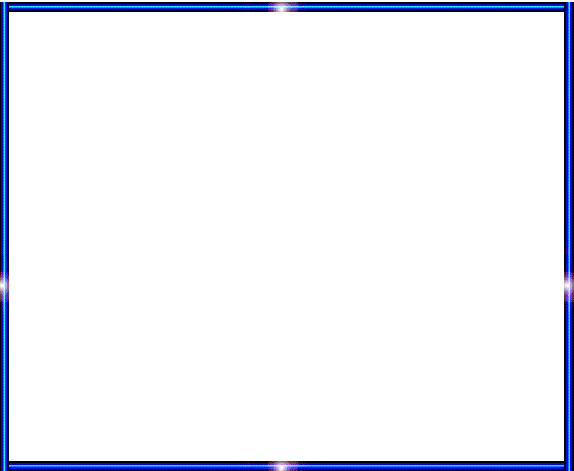 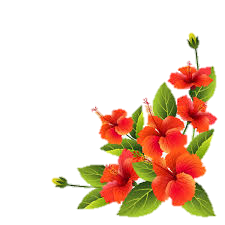 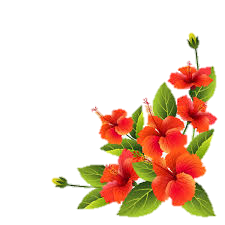 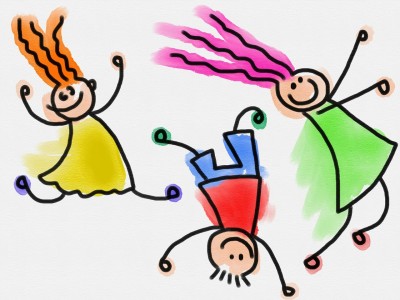 pleasure
joy
It’s my pleasure.
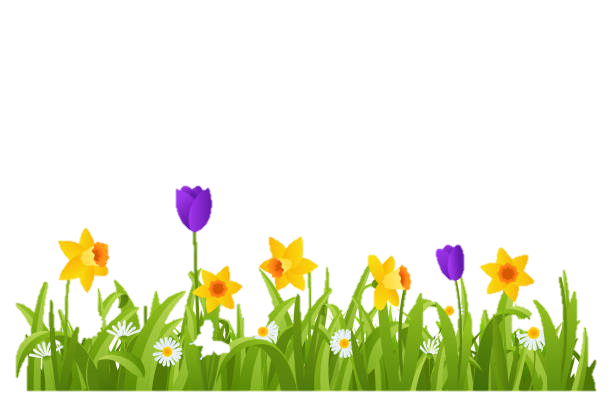 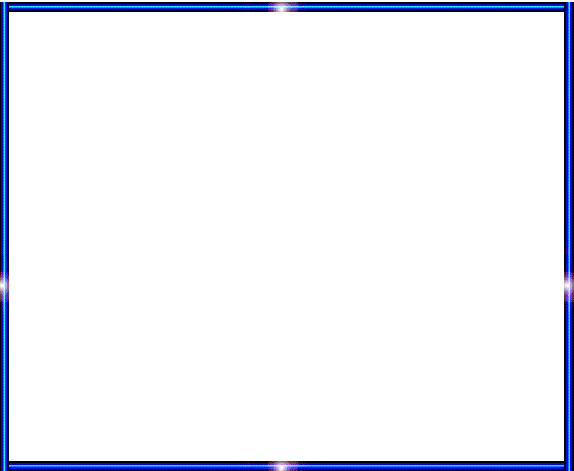 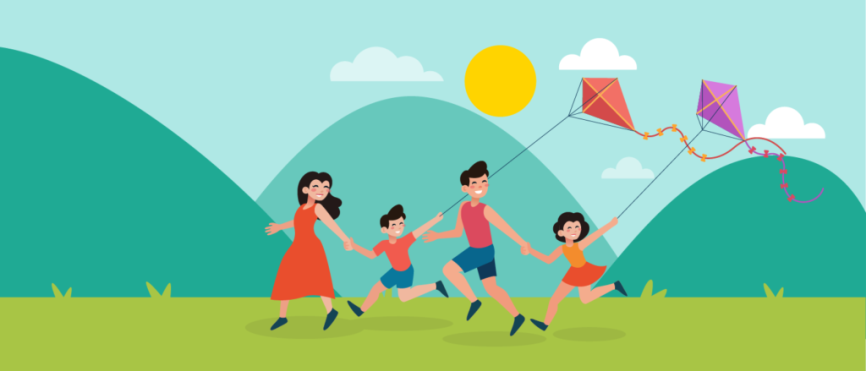 spend
pass
How do you spend your  leisure time?.
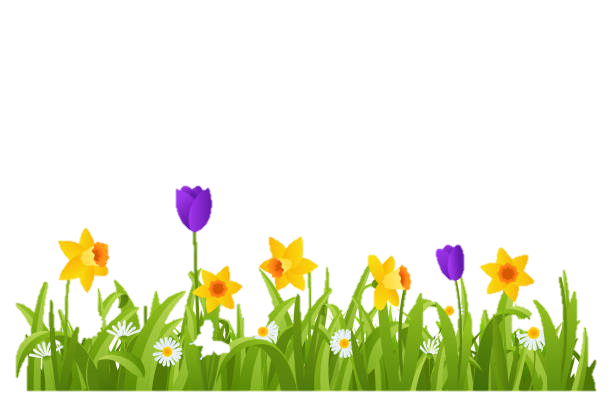 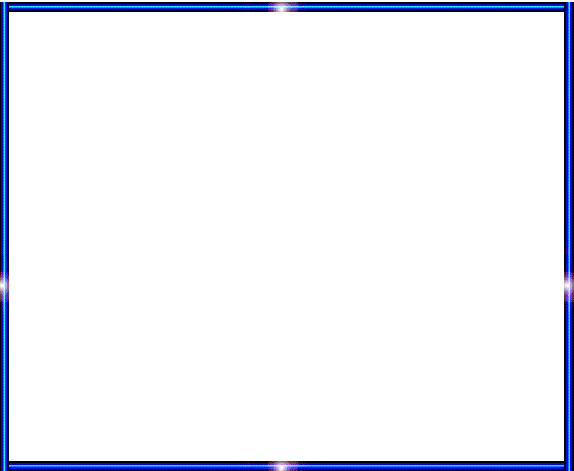 Teacher’s   Reading
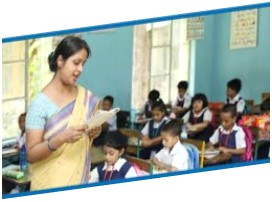 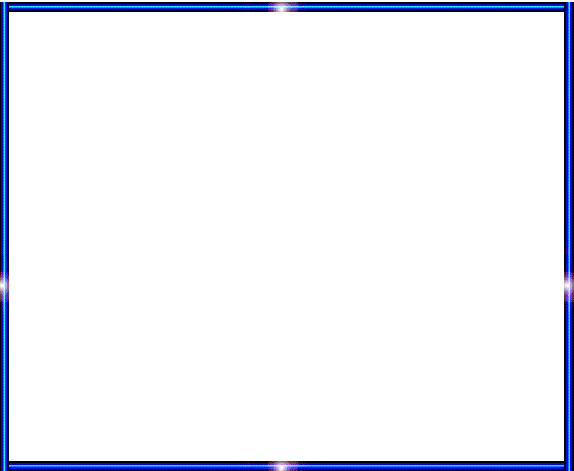 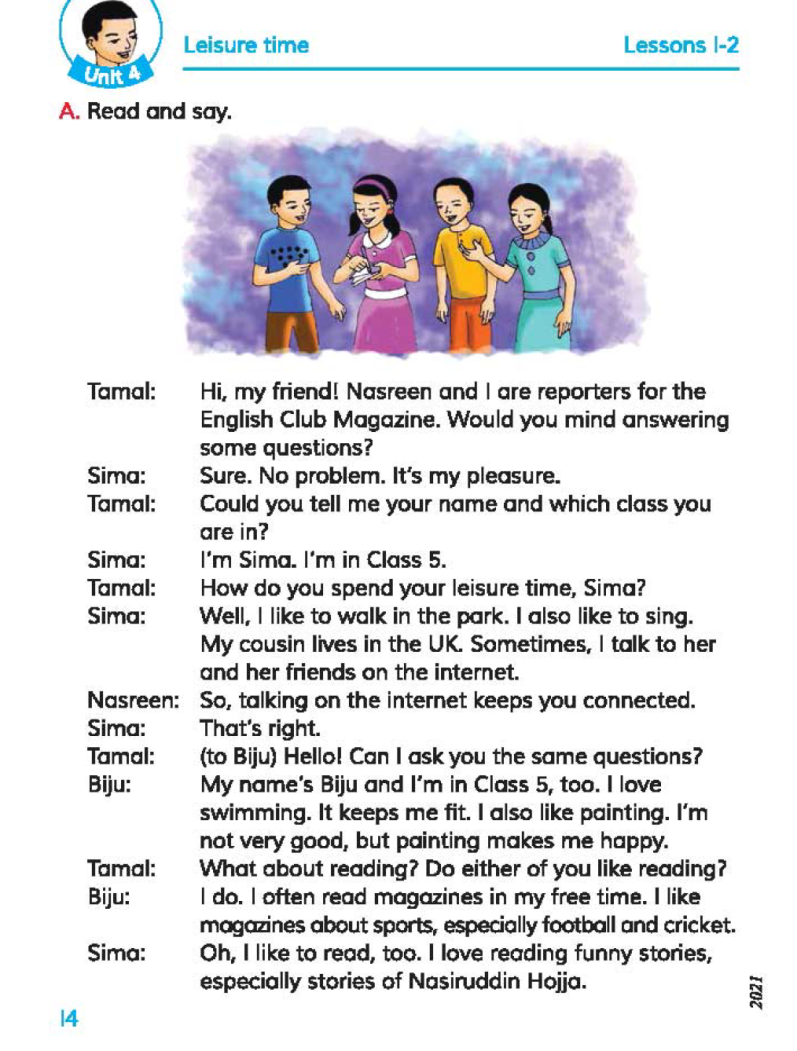 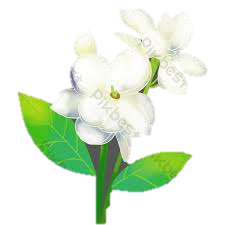 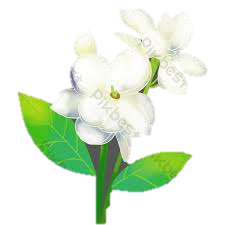 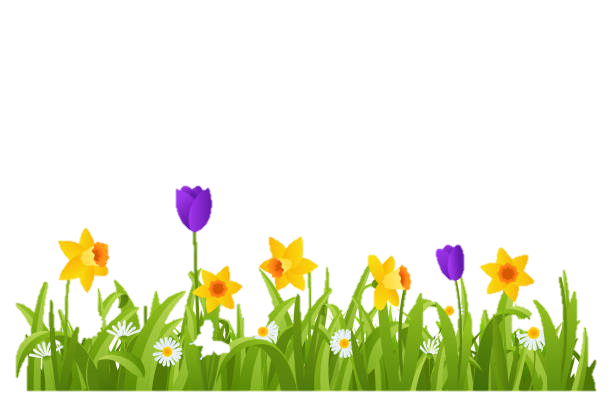 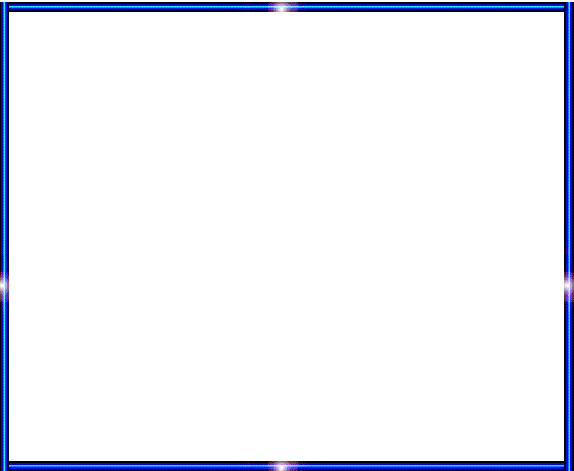 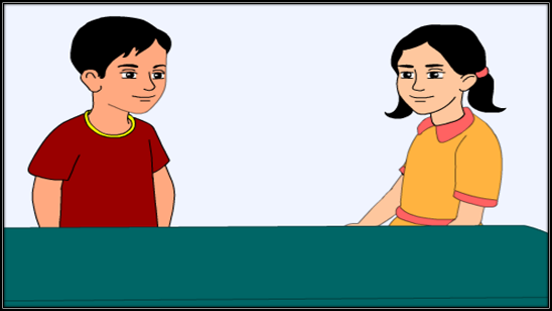 Tamal: Hi, my friend! Nasreen and I are reporters for the English Club Magazine. Would you mind answering some questions ?
Sima: Sure. No problem. It’s my pleasure.
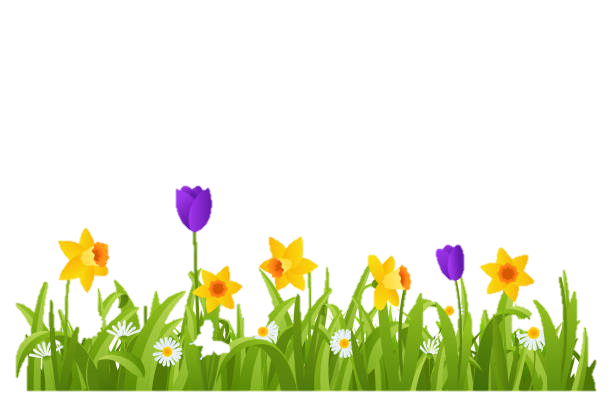 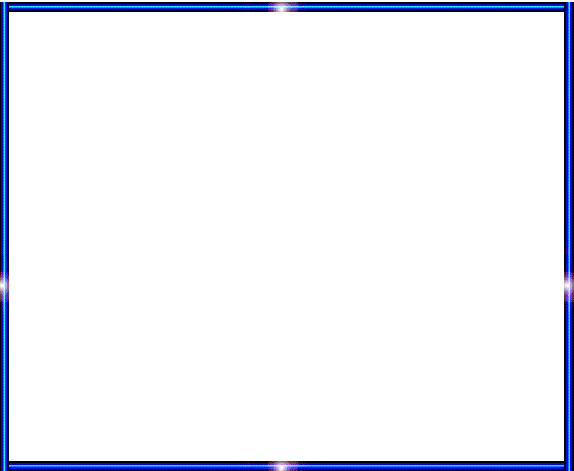 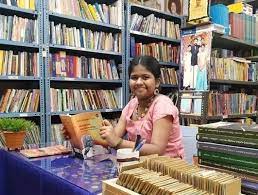 Tamal: Could you tell me your name
 and which class you are in ?
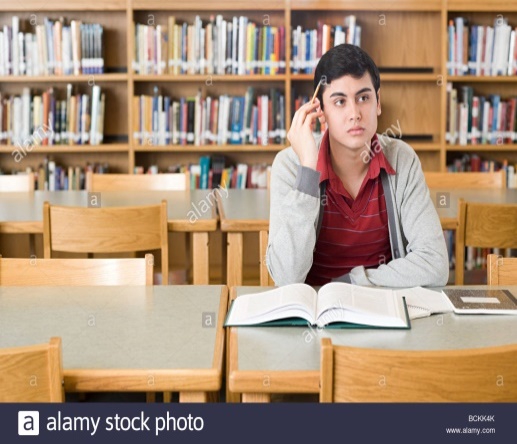 Sima:I’m Sima. I’m in class 5..
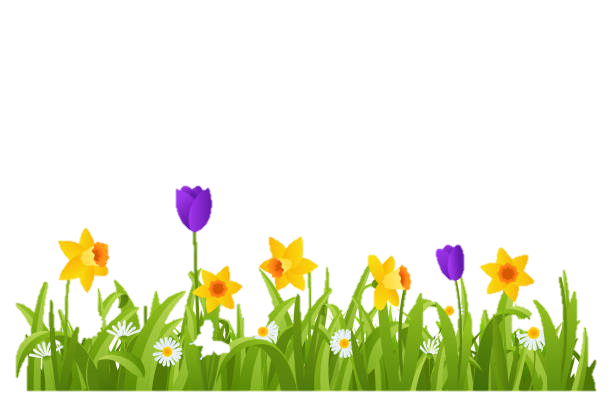 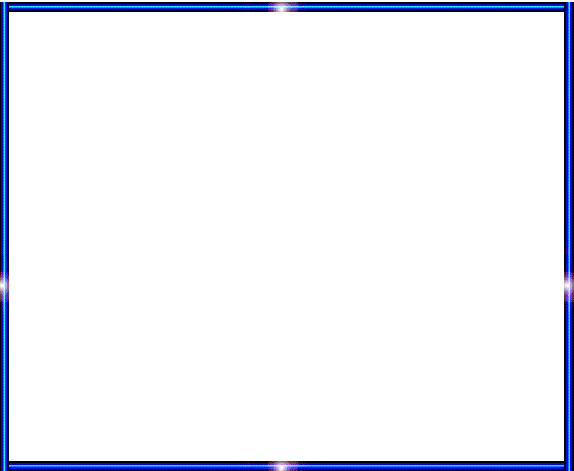 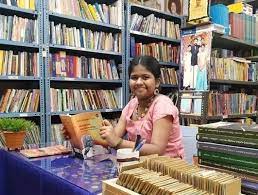 Tamal: How do you spend your leisure time?
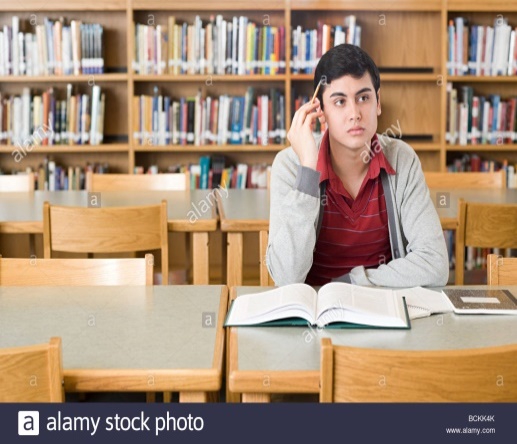 Sima: Well, I like to walk in the park. I also like to sing .My cousin lives in the Uk. Sometimes I talk to her and her friends on the internet.
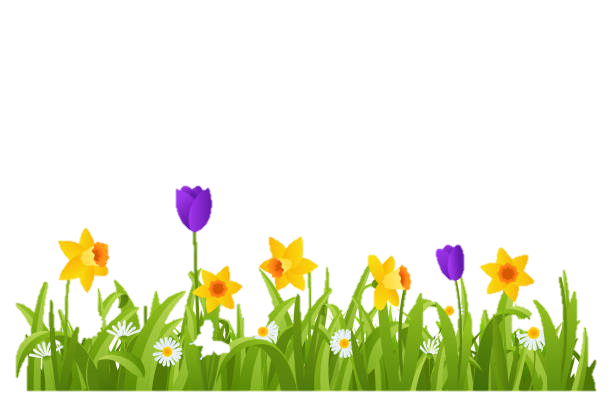 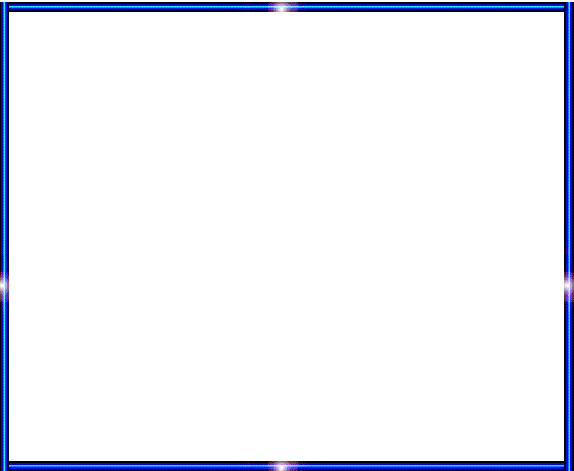 Group reading
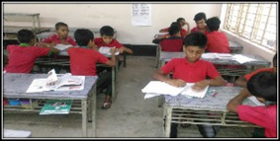 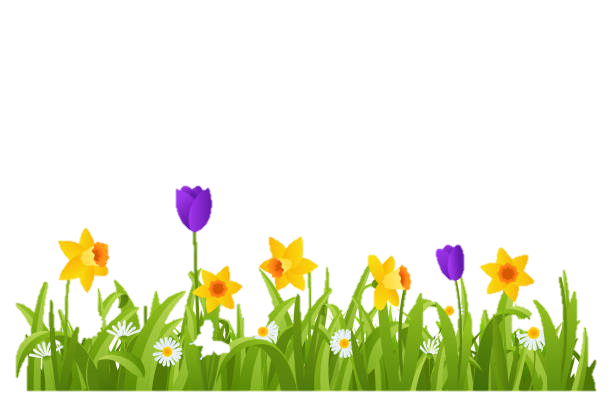 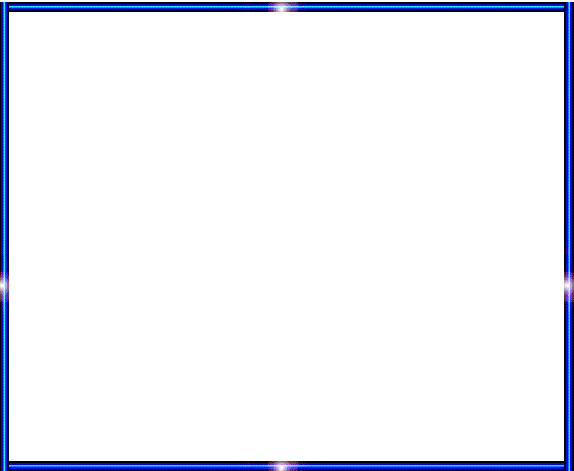 Read in pair
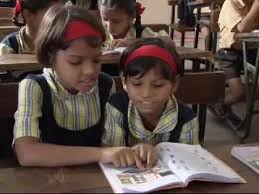 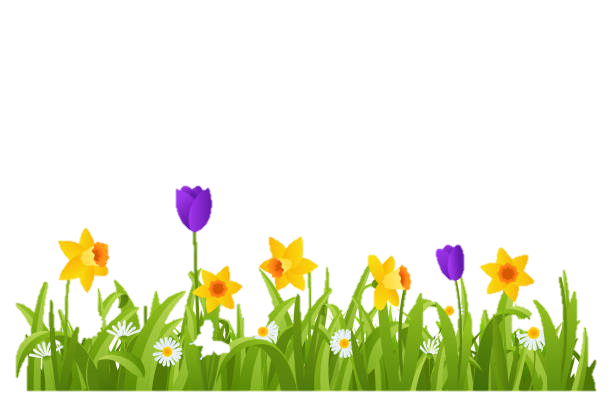 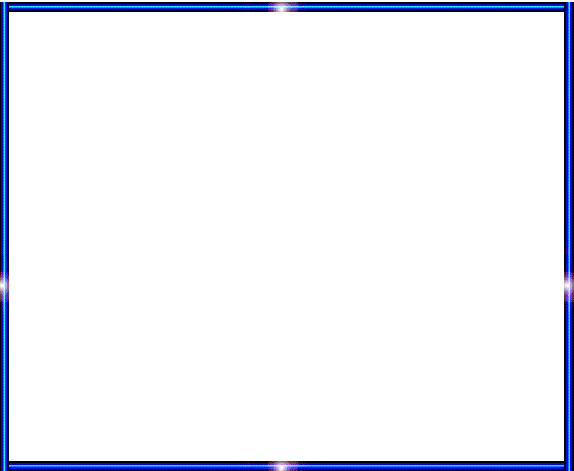 INDIVIDUAL  WORK
Student’s reading
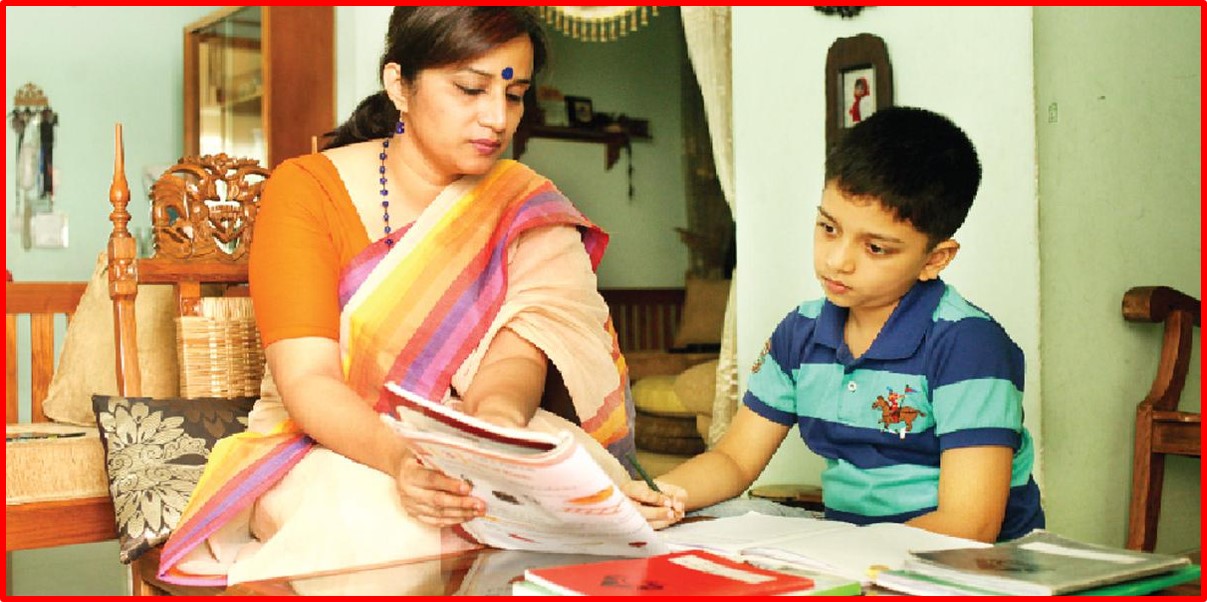 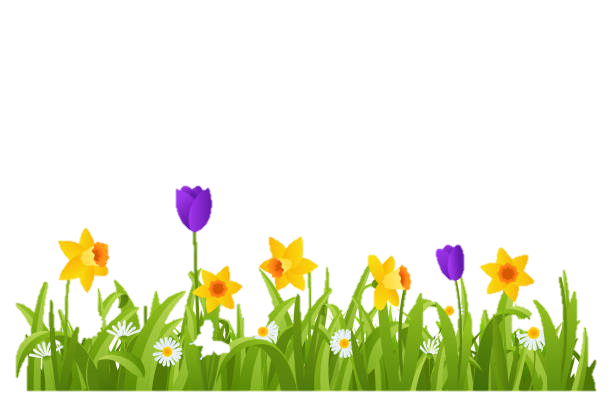 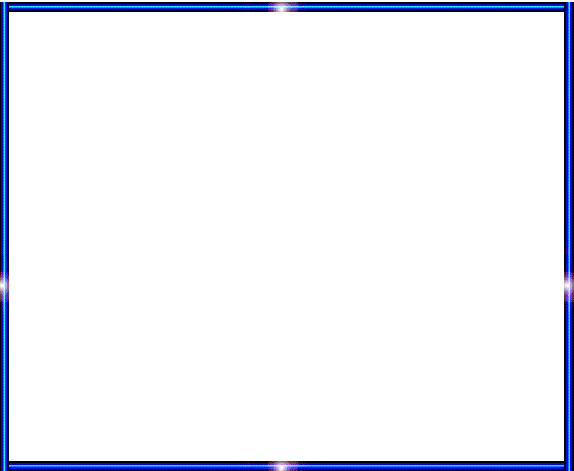 Practise the conversation with your partner.
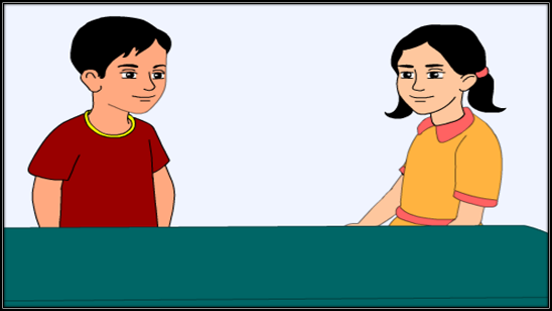 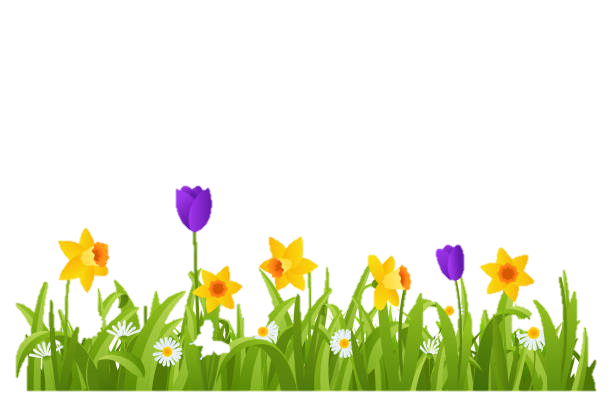 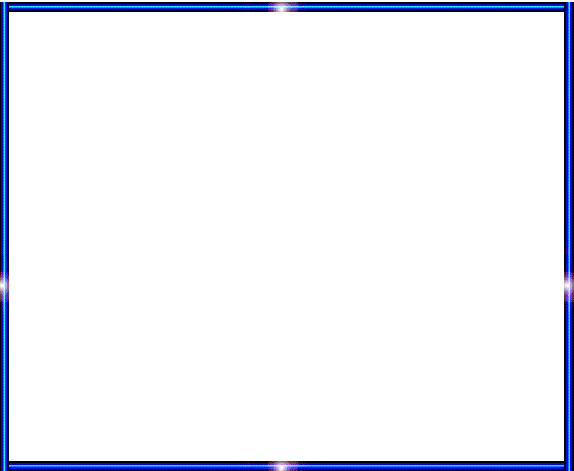 Questions:
1In which class does Sima read in?
2.In which class does Biju read in?
3.What is Nasreen?
4.What is Tamal?
GROUP WORK
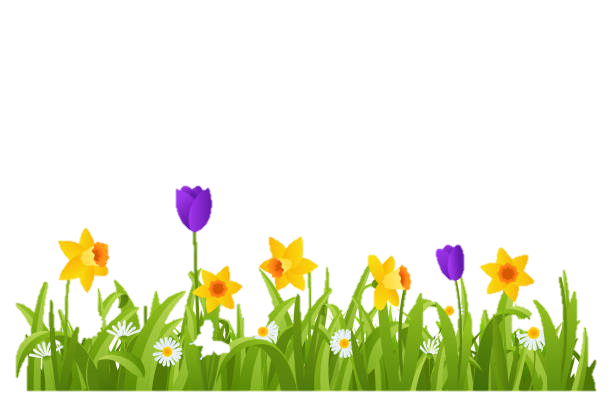 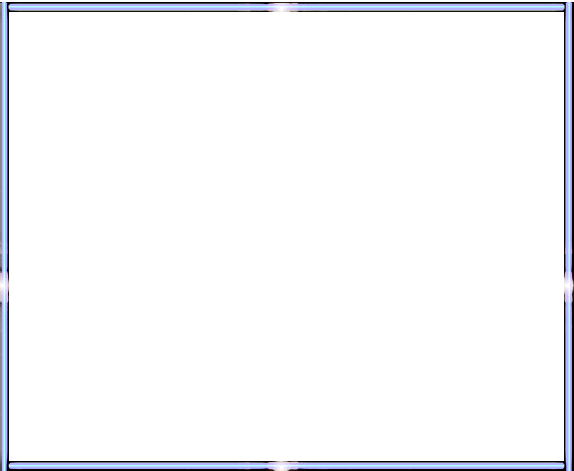 Answers:
1.Sima reads in class 5.
2.Biju reads in class 5.
3.Nasreen is a reporter.
4.Tamal is a reporter.
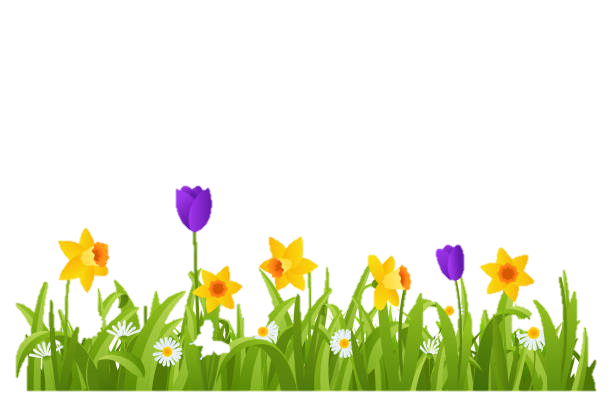 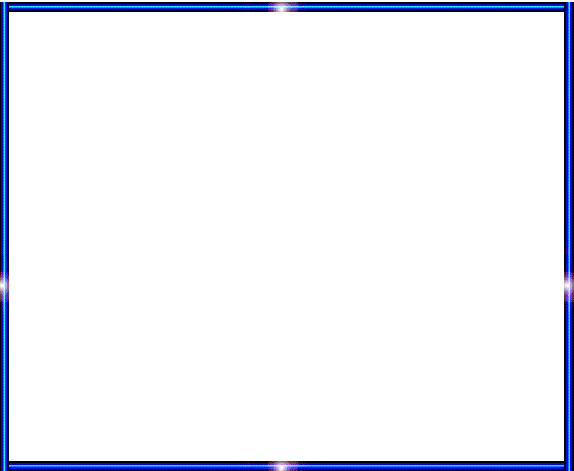 Bingo game
thanks
leisure
magazine
reporter
cousin
internet
problem
pleasure
question
sometime
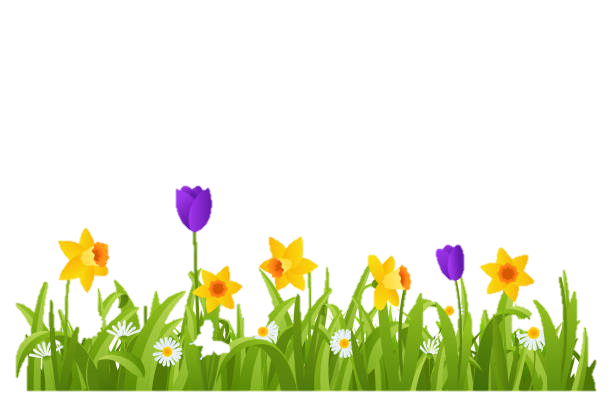 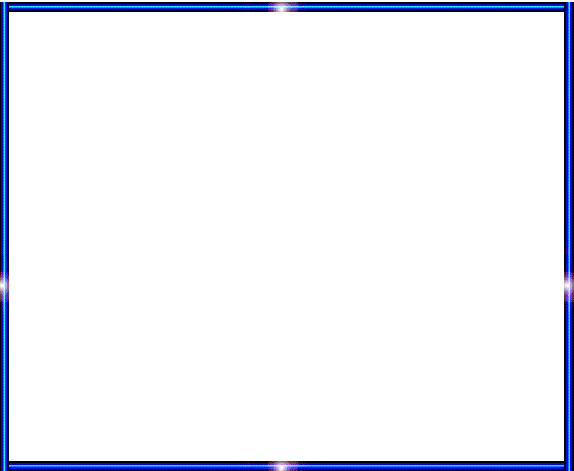 One day one word
leisure-অবসর
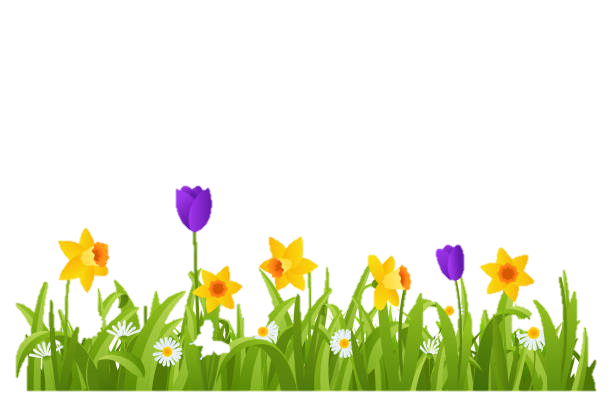 Goodbye